Seutustrategian toteutusohjelma 2023-2026
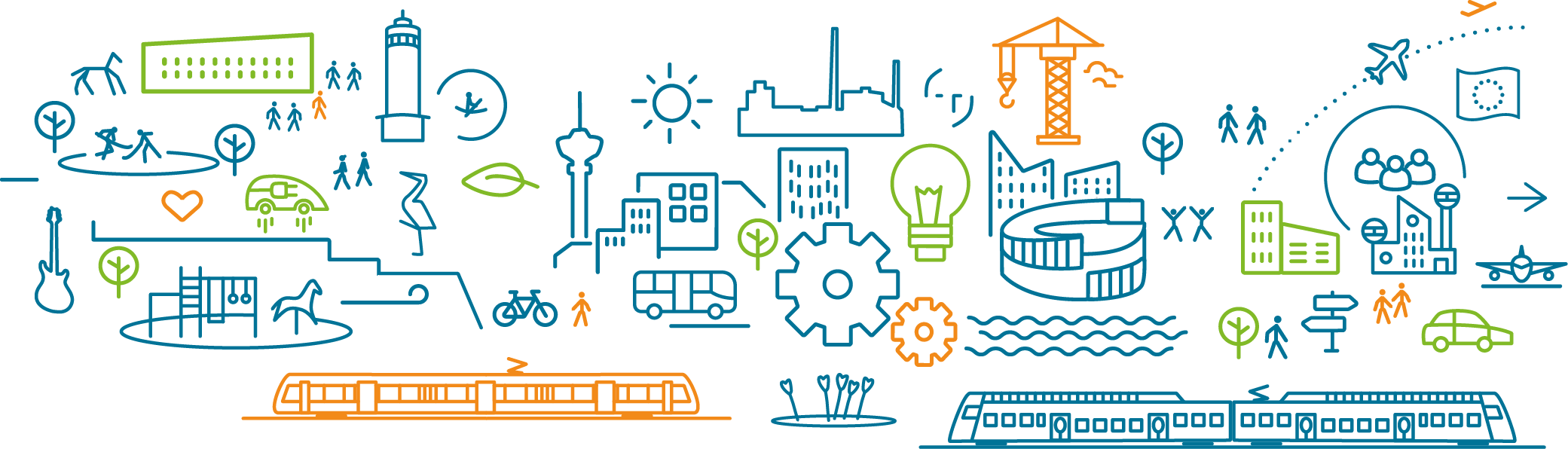 Tampere  |  Kangasala  |  Lempäälä  |  Nokia  |  Orivesi  |  Pirkkala  |  Vesilahti  |  Ylöjärvi
Vehreä metropolimme 2040
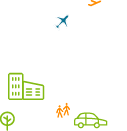 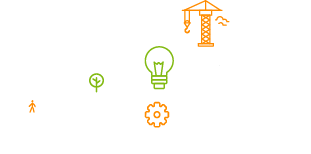 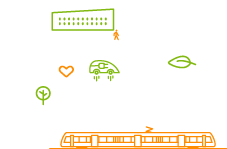 Lumoava arki
Fiksu kasvu
Maailmalle auki
Kaupunkiseudulla voi asua eurooppa­laisittain urbaanisti tai maaseudun kylissä. Naapurustomme ovat turvallisia ja viihtyisiä. 
 
Asukkaille on tarjolla älykkäitä liikkumis­mahdollisuuksia ja elämyksiä vapaa-aikaan. Luonnon sinivihreys ihastuttaa arkeamme. Kuntien palvelut on viritetty tuottamaan asukkaille hyvinvointia ja elämänlaatua. 
 
Asukasosallisuus ja yhteenkuuluvuus vahvistavat ilmapiiriä. Kaupunkiseutu on kaikille läheinen.
Toimimme ekologisesti kestävästi ja kuntarajattomasti. Kasvun selkärankana on eheä ja vahva yhdyskuntarakenne. 
 
Seudullinen elinkeinopolitiikka vauhdittaa yritystoiminnan kestävää siirtymää ja panostaa valittuihin kärkiin. 
 
Kaupunkiseudun työpaikat lisääntyvät, koulutus ja osaaminen kohtaa työ­paikkojen tarpeet. 
 
Yritysten sijoittumisessa ei katsota kuntarajoja.
Teemme kaupunkiseutua maailmalla tunnetuksi ja parannamme yhteyksiä. Tänne on helppo saapua.
 
Tuemme monikulttuurisuutta ja -kielisyyttä sekä arjen kansainvälis­tymistä. Tänne on mukava juurtua.
 
Seudun työmarkkinat ja koulutus­-ympäristöt houkuttelevat kansainvälisiä osaajia ja oppijoita. Täällä on hyvä kehittyä.
Lumoava arki, strategiset toimenpiteet
Fiksu kasvu, strategiset toimenpiteet
Maailmalle auki, strategiset toimenpiteet
Seutustrategian toteutus ja seuranta
Jäsenkuntien valtuustot hyväksyvät seutustrategian seutuyhteistyön tahtotilaksi ja suuntaviivaksi. 
Seutuhallitus hyväksyy strategialle toteutussuunnitelman, joka kuvaa miten yhteisiä tavoitteita viedään käytäntöön ja kuntien väliseen yhteistyöhön. Seudulliset asiantuntijatyöryhmät valmistelevat toteutussuunnitelman neljän vuoden ajaksi. Se hyväksytään myös kunnanhallituksissa. 
Keskeiset toimijat seutustrategian toimeenpanossa ovat Tampereen kaupunkiseudun kuntayhtymän (TKS) lisäksi Business Tampere Oy (BT) sekä jäsenkunnat. TKS toimeenpanee strategiaa vuotuisen budjettiprosessin kautta. BT päivittää seutustrategian pohjalta tarkemmat seudulliset elinkeinotavoitteet (elinkeinostrategia). Kunnat vastaavat linjausten ja toimenpiteiden sisällyttämisestä omiin suunnitelmiinsa ja käytännön toteutukseen.  
Seutuhallitus seuraa kaupunkiseudun ja seutuyhteistyön kehitystä vuosittain mm. MAL-raportoinnin, seututietokatsausten sekä kuntayhtymän tilinpäätöksen ja vuosikatsauksen yhteydessä. Seutustrategia arvioidaan valtuustokauden päätteeksi. 
TKS vastaa strategian arvioinnin valmistelusta.
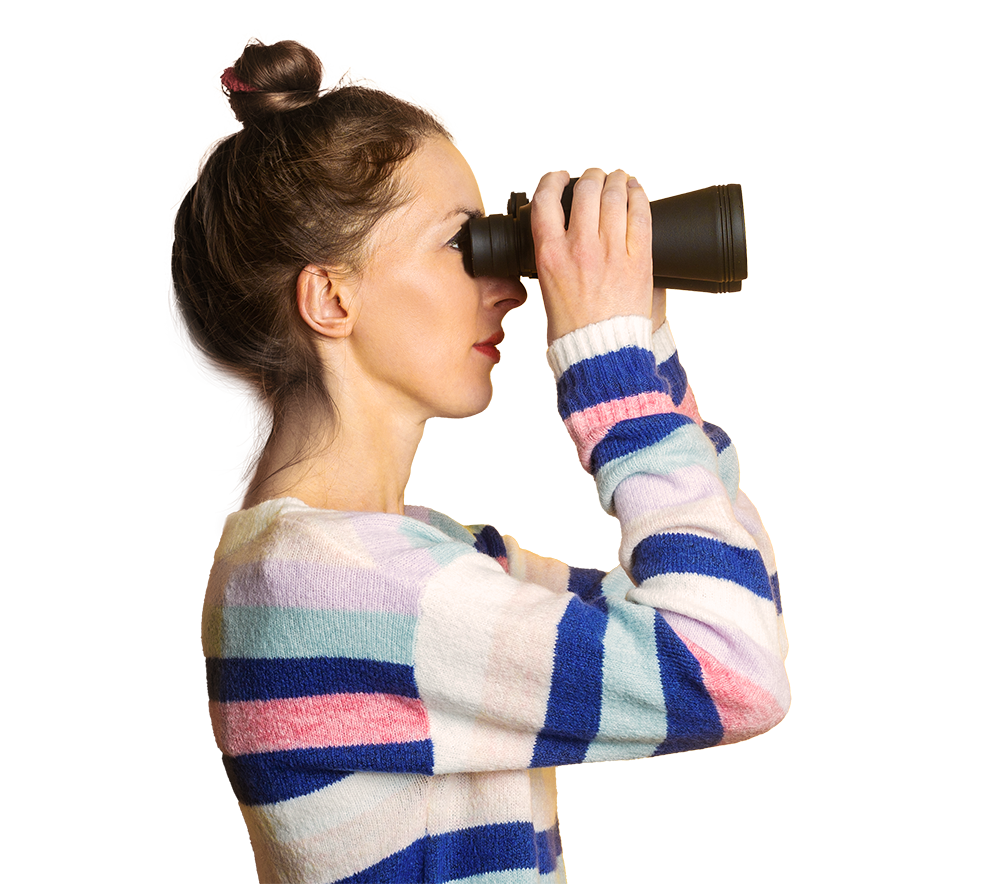